Figure 1 Severity of associative striatal dopamine depletion in Parkinson’s disease with MCI. Patients with ...
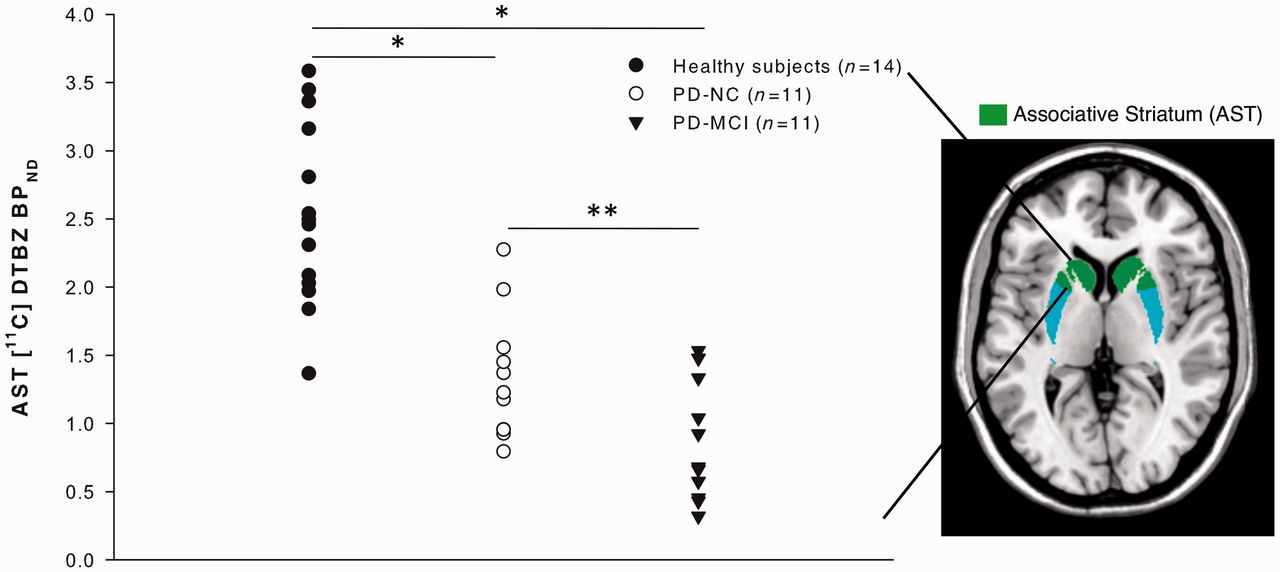 Brain, Volume 137, Issue 2, February 2014, Pages 565–575, https://doi.org/10.1093/brain/awt337
The content of this slide may be subject to copyright: please see the slide notes for details.
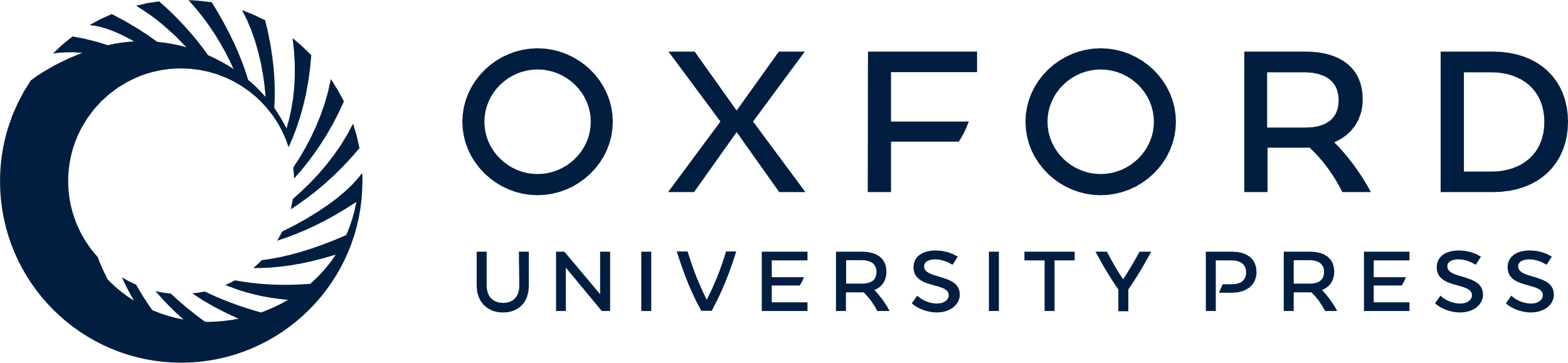 [Speaker Notes: Figure 1 Severity of associative striatal dopamine depletion in Parkinson’s disease with MCI. Patients with Parkinson’s disease with MCI (PD-MCI) show reduced 11C-DTBZ BPND compared with healthy control subjects and cognitively normal patients with Parkinson’s disease (PD-NC): *P < 0.001 compared with healthy control subjects (Bonferroni corrected), **P < 0.05 compared to cognitively normal patients with Parkinson’s disease (Bonferroni corrected). AST = associative striatum.


Unless provided in the caption above, the following copyright applies to the content of this slide: © The Author (2013). Published by Oxford University Press on behalf of the Guarantors of Brain. All rights reserved. For Permissions, please email: journals.permissions@oup.com]
Figure 2 (A) D2 receptor reductions in Parkinson’s disease with MCI (PD-MCI) compared with healthy control subjects ...
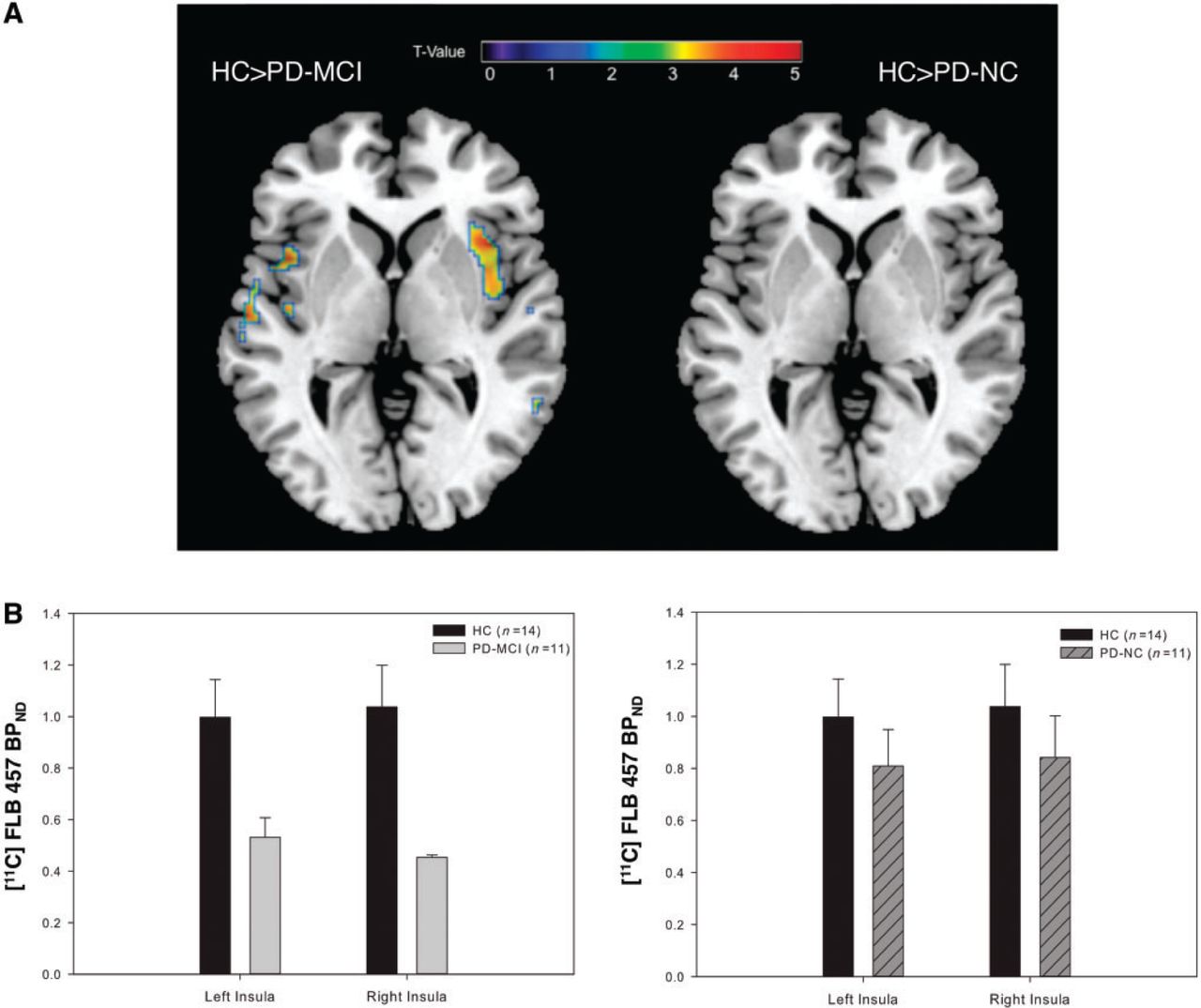 Brain, Volume 137, Issue 2, February 2014, Pages 565–575, https://doi.org/10.1093/brain/awt337
The content of this slide may be subject to copyright: please see the slide notes for details.
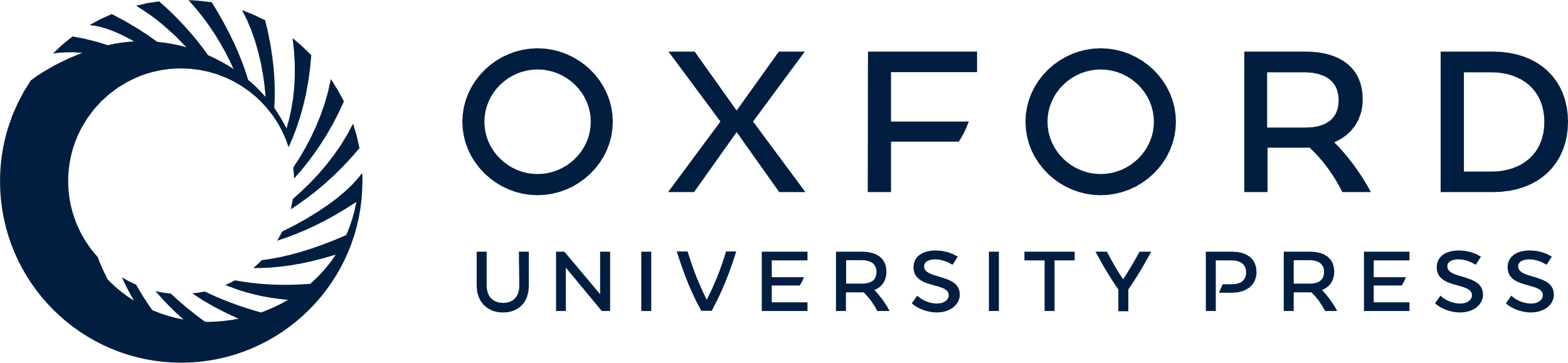 [Speaker Notes: Figure 2 (A) D2 receptor reductions in Parkinson’s disease with MCI (PD-MCI) compared with healthy control subjects (HC). Statistical parametric map (left brain) demonstrating reduced D2 availability in the bilateral insula [right: x = 46, y = −4, z = 14, voxels (k) = 350 T = 3.76, left: x = −44, y = −12, z = 2, k = 22, T = 3.33 P < 0.05 FWE small volume corrected] in patients with MCI compared with healthy control subjects. Both left and right insula were significant after controlling for age, disease severity and daily medication intake. Conversely, right brain demonstrates no significant clusters of reduced binding in the healthy control subjects versus cognitively normal patients with Parkinson’s disease (PD-NC) contrast. (B) Plot on the left of extracted BPND values from volumes of interest in the left and right insula confirming significantly reduced D2 binding in Parkinson’s disease with MCI compared with healthy control subjects. Plot on the right of extracted BPND values from identical regions demonstrates no significant difference between healthy controls and cognitively normal Parkinson’s disease. Error bars represent SEM.


Unless provided in the caption above, the following copyright applies to the content of this slide: © The Author (2013). Published by Oxford University Press on behalf of the Guarantors of Brain. All rights reserved. For Permissions, please email: journals.permissions@oup.com]
Figure 3 (A) D2 reductions in Parkinson’s disease with MCI (PD-MCI) compared with cognitively normal patients with ...
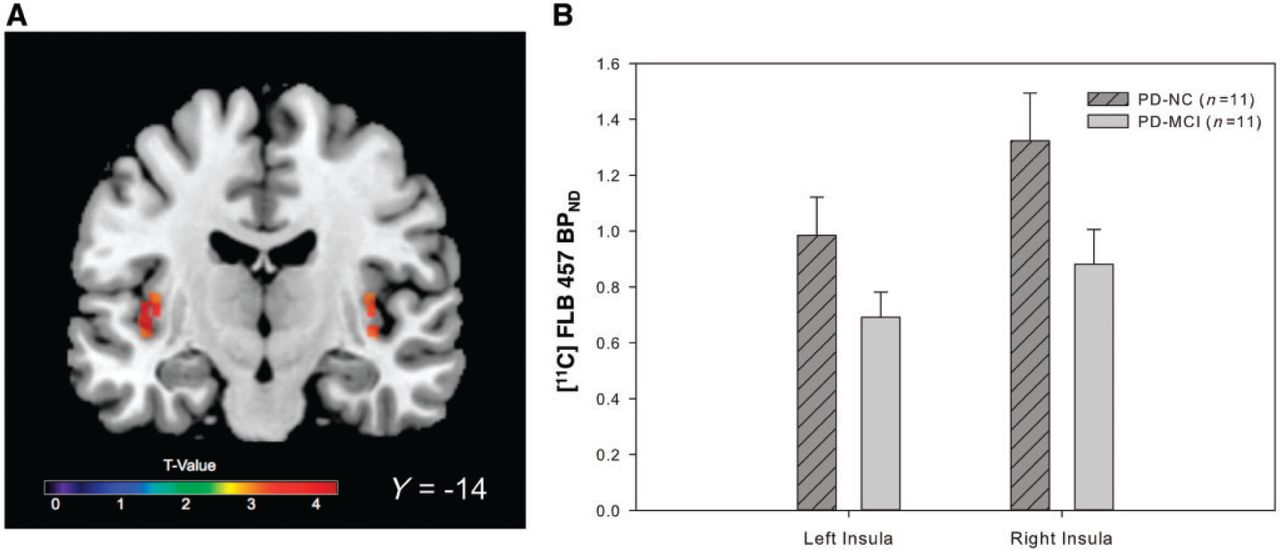 Brain, Volume 137, Issue 2, February 2014, Pages 565–575, https://doi.org/10.1093/brain/awt337
The content of this slide may be subject to copyright: please see the slide notes for details.
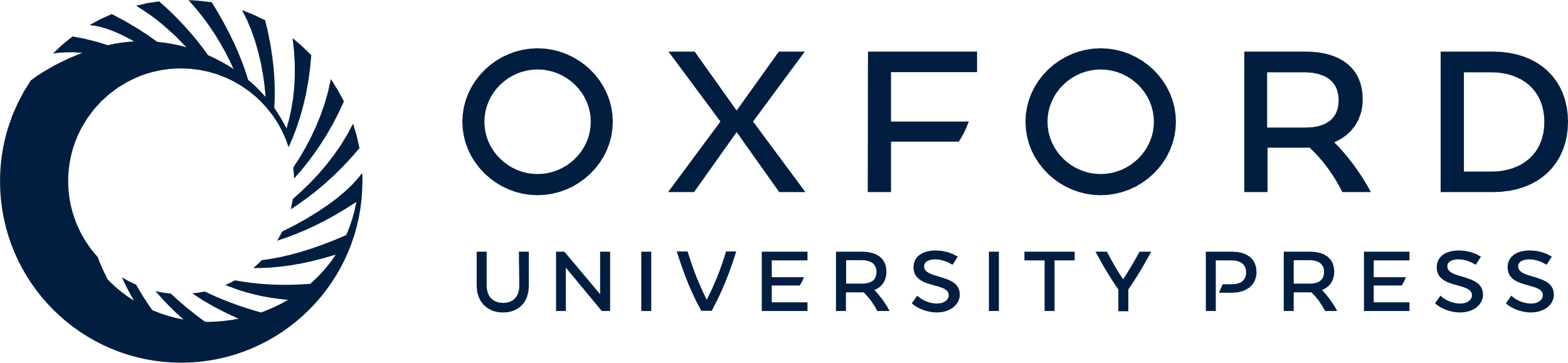 [Speaker Notes: Figure 3 (A) D2 reductions in Parkinson’s disease with MCI (PD-MCI) compared with cognitively normal patients with Parkinson’s disease (PD-NC). Statistical parametric map demonstrating reduced D2 availability in the bilateral insula (left: x = −40, y = −14, z = 2, k = 46 voxels, T = 3.53, right: x = 38, y = −18, z = 2, k = 26 T = 3.06 P < 0.05 FWE small volume corrected) in patients with MCI compared with cognitively normal patients with Parkinson’s disease. (B) Plots demonstrate extracted mean BPND values from volumes of interest in the left and right insula. Error bars represent SEM.


Unless provided in the caption above, the following copyright applies to the content of this slide: © The Author (2013). Published by Oxford University Press on behalf of the Guarantors of Brain. All rights reserved. For Permissions, please email: journals.permissions@oup.com]
Figure 4 Relationship between striatal dopamine and insular D2 levels in Parkinson’s disease with MCI. (A) Parametric ...
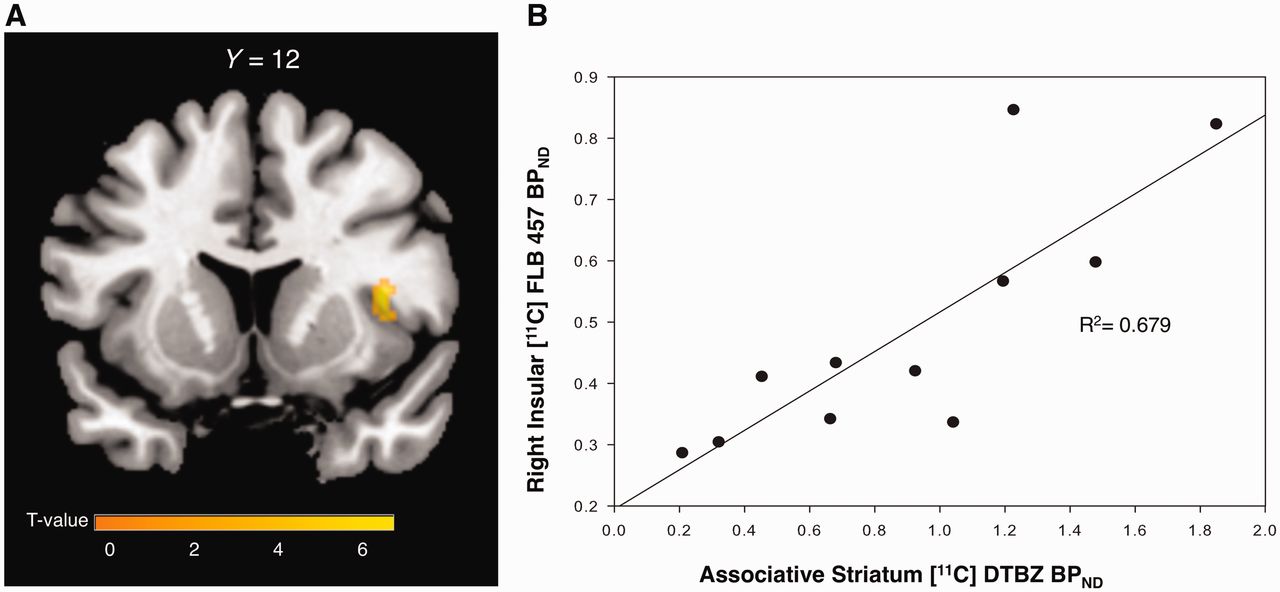 Brain, Volume 137, Issue 2, February 2014, Pages 565–575, https://doi.org/10.1093/brain/awt337
The content of this slide may be subject to copyright: please see the slide notes for details.
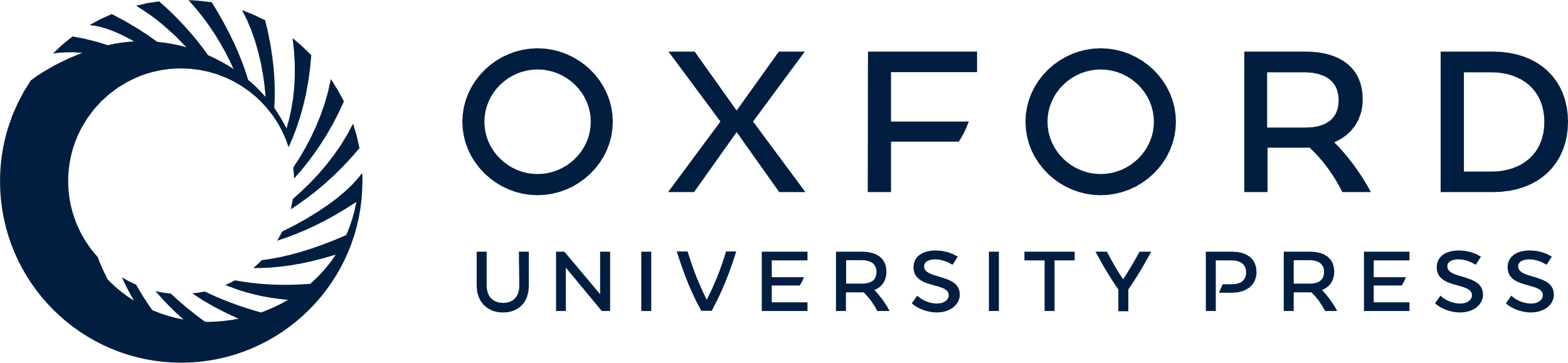 [Speaker Notes: Figure 4 Relationship between striatal dopamine and insular D2 levels in Parkinson’s disease with MCI. (A) Parametric map displaying region of significant positive relationship between associative striatal dopamine preservation and D2 binding in the right anterior insula (x = 40, y = 12, z = 10, k = 59, T = 6.34 P < 0.05 FWE small volume corrected, R2 = 0.679). (B) 11C-FLB 457 BPND extracted from cluster in the right insula of the parametric map and plotted against 11C-DTBZ BPND from the associative striatum in patients with Parkinson’s disease with MCI demonstrating a positive correlation.


Unless provided in the caption above, the following copyright applies to the content of this slide: © The Author (2013). Published by Oxford University Press on behalf of the Guarantors of Brain. All rights reserved. For Permissions, please email: journals.permissions@oup.com]
Figure 5 Relationship between insular D2 levels and executive performance in Parkinson’s disease with MCI. (A) ...
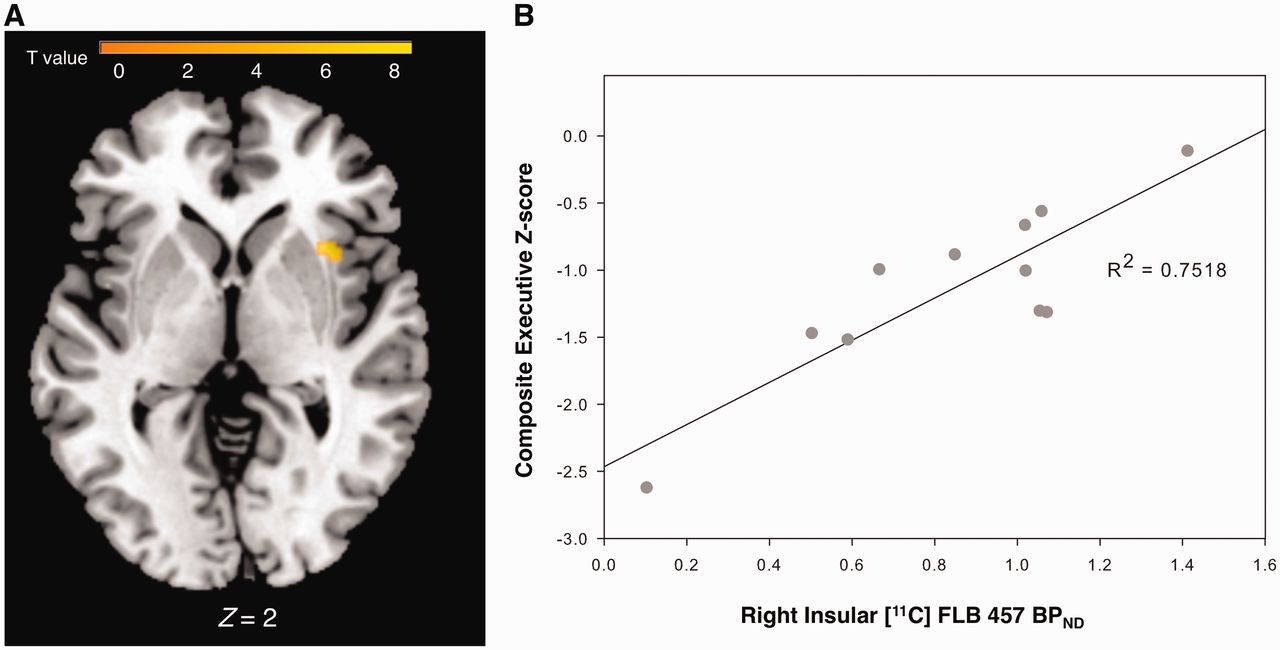 Brain, Volume 137, Issue 2, February 2014, Pages 565–575, https://doi.org/10.1093/brain/awt337
The content of this slide may be subject to copyright: please see the slide notes for details.
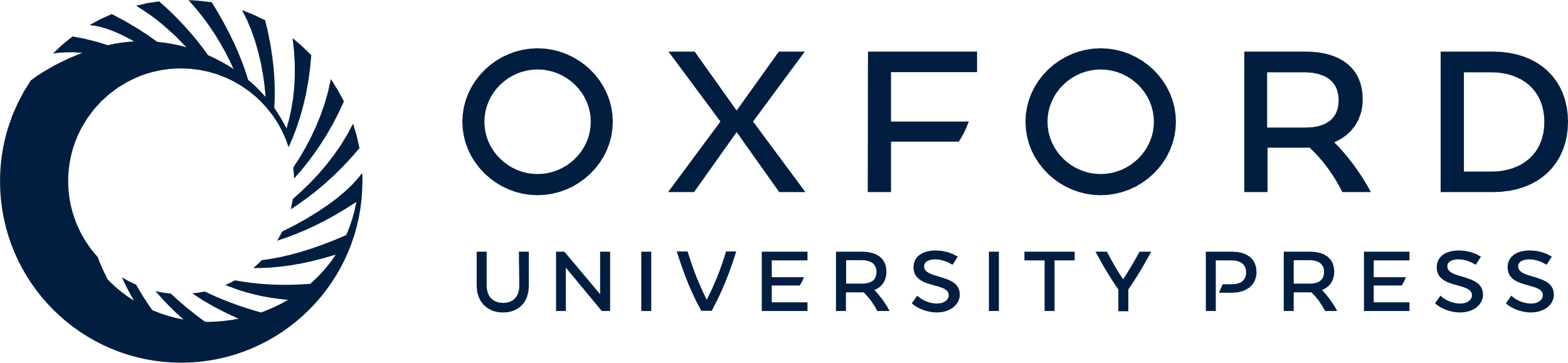 [Speaker Notes: Figure 5 Relationship between insular D2 levels and executive performance in Parkinson’s disease with MCI. (A) Parametric map displaying region of significant positive relationship between D2 binding and composite executive scores in the right anterior insula (x = 36, y = 16, z = 0, k = 29, T = 4.69 P < 0.05, FWE small volume corrected, R2 = 0.7518). (B) Plot showing mean 11C-FLB BPND values extracted from the statistical peak of the parametric map confirming a significant positive relationship between BPND and composite executive scores in the right anterior insula.


Unless provided in the caption above, the following copyright applies to the content of this slide: © The Author (2013). Published by Oxford University Press on behalf of the Guarantors of Brain. All rights reserved. For Permissions, please email: journals.permissions@oup.com]